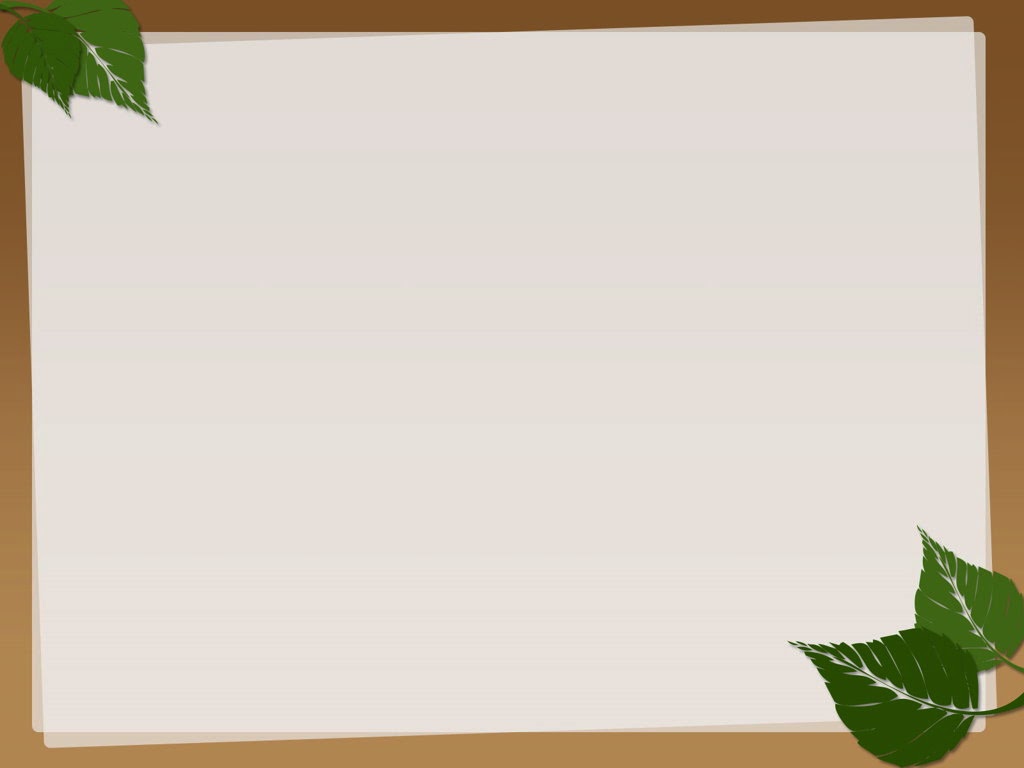 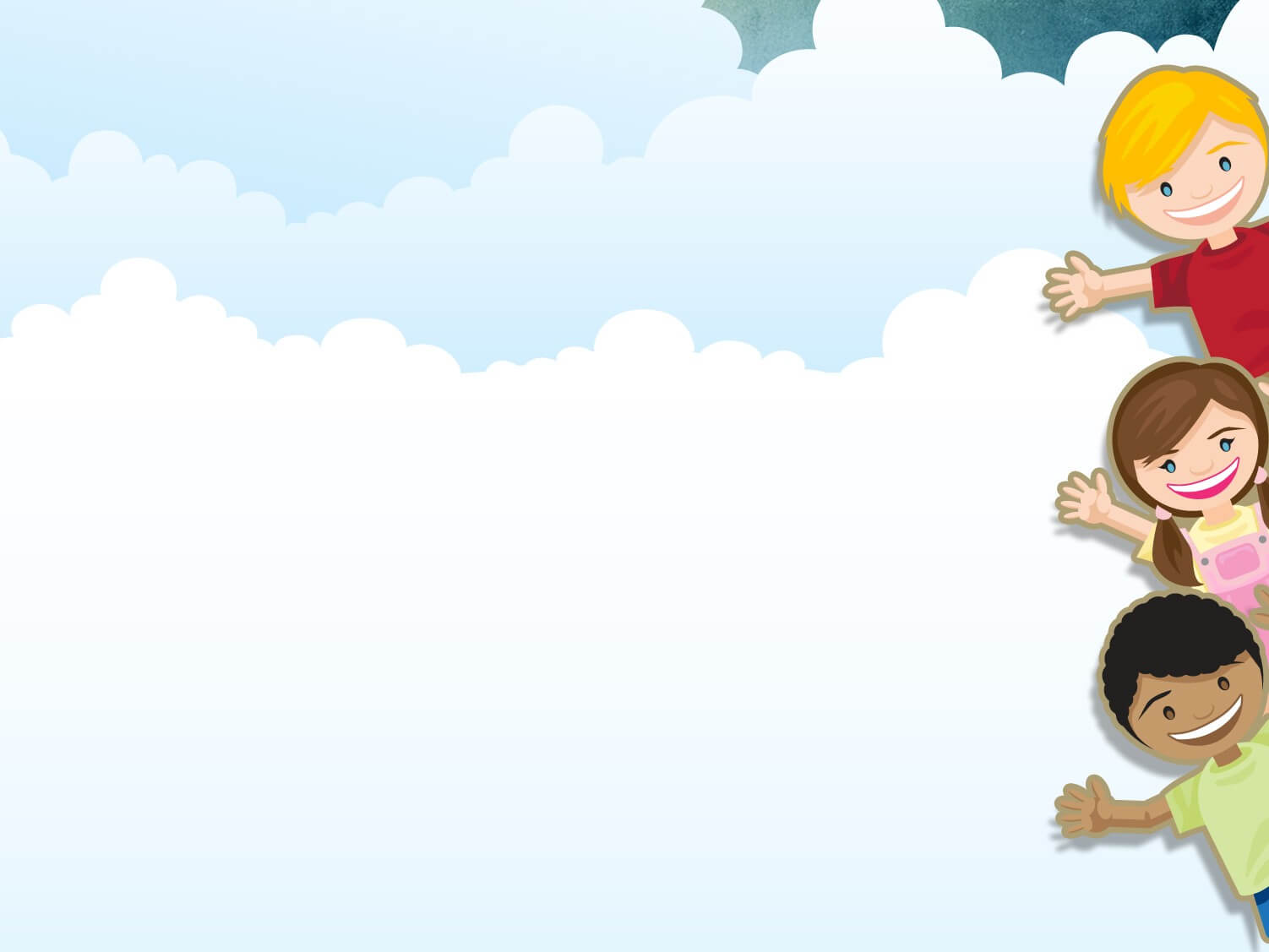 PHÒNG GIÁO DỤC QUẬN LONG BIÊN
TRƯỜNG MN THẠCH CẦU
HOẠT ĐỘNG
 PHÁT TRIỂN NGÔN NGỮ
Đề tài        : Thơ Chú hải quân
                     Đa số trẻ đã biết
Lứa tuổi   : MGN 4-5 tuổi
Người dạy: Lê Thị Thu Lan
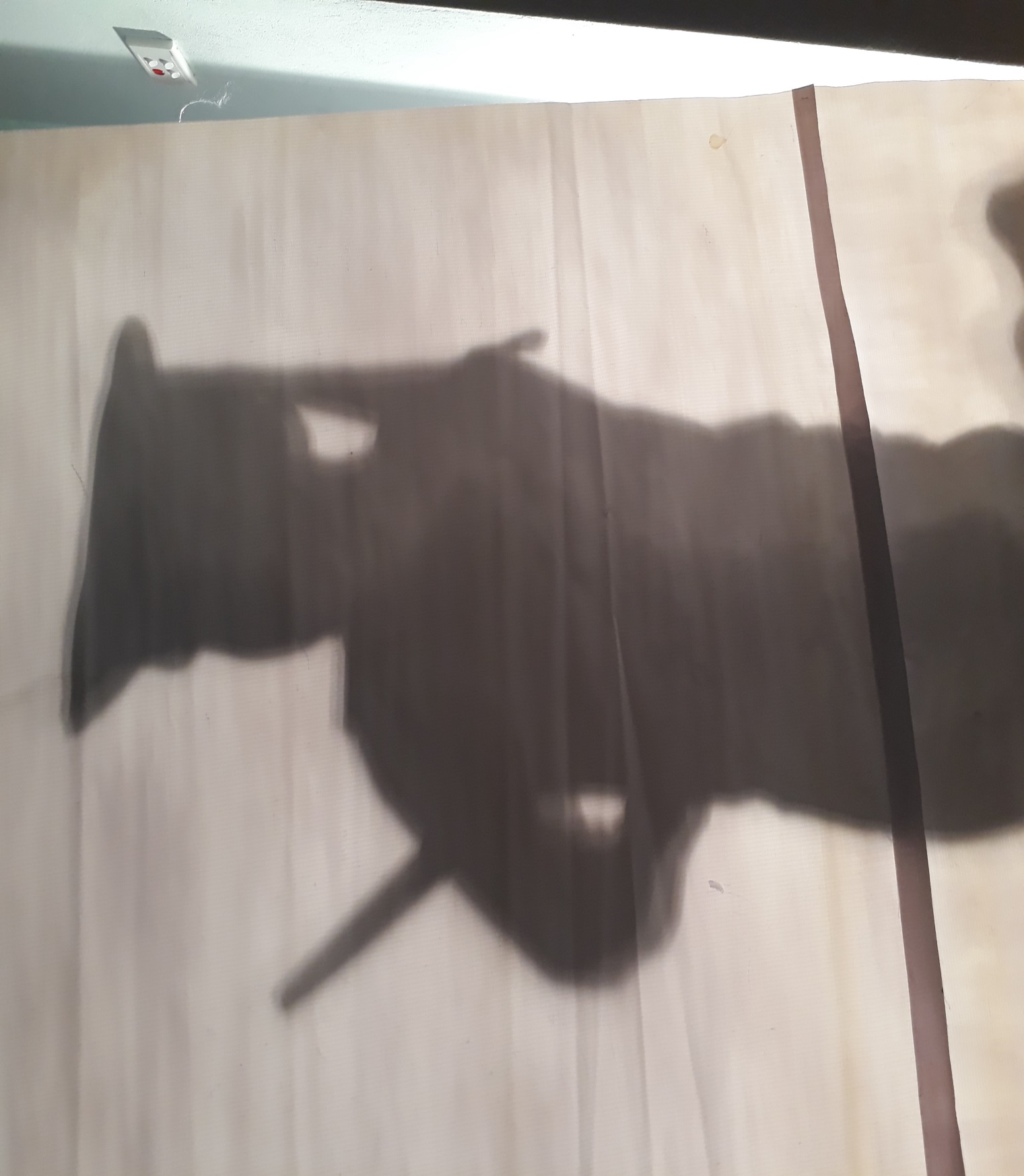 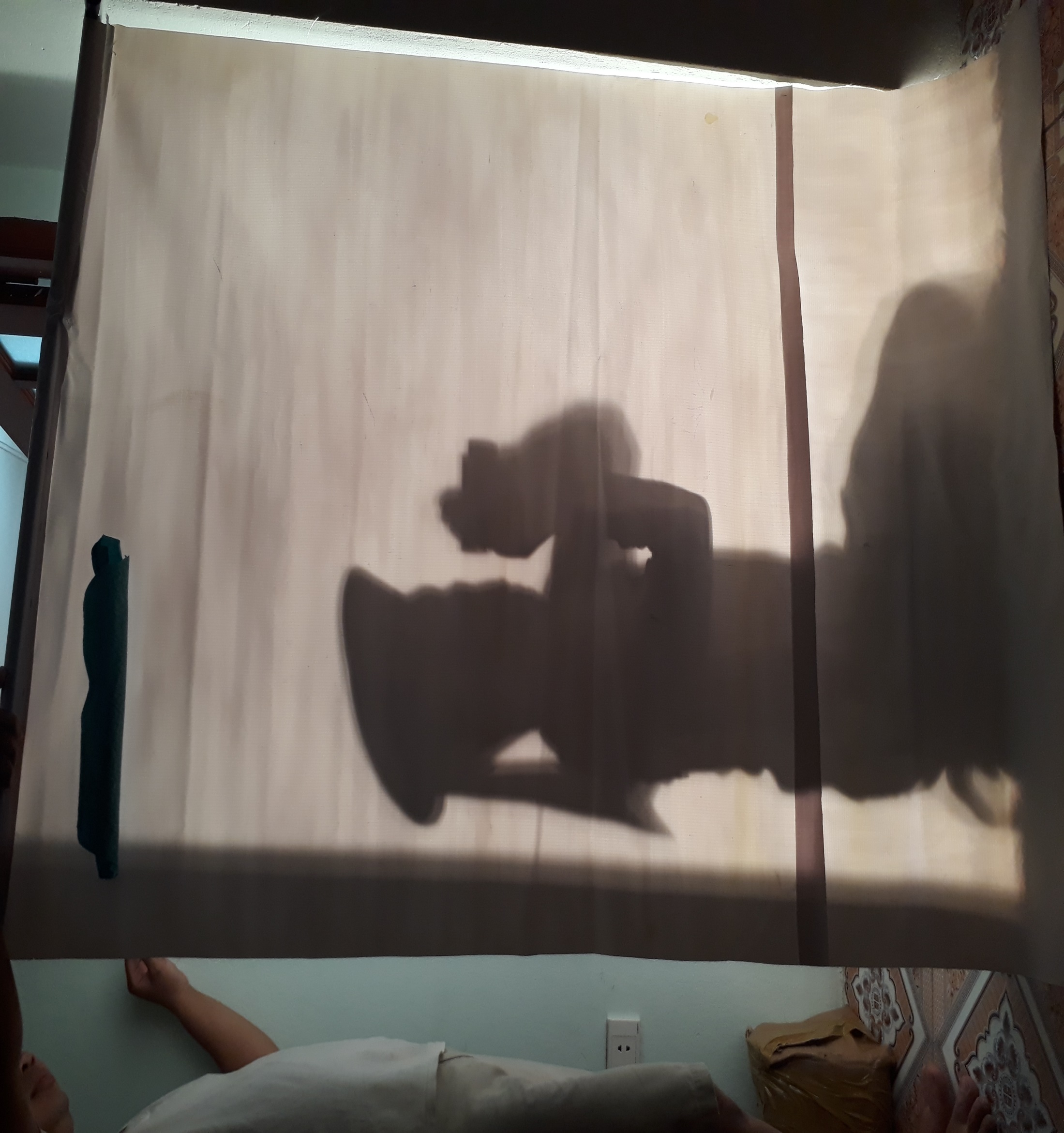 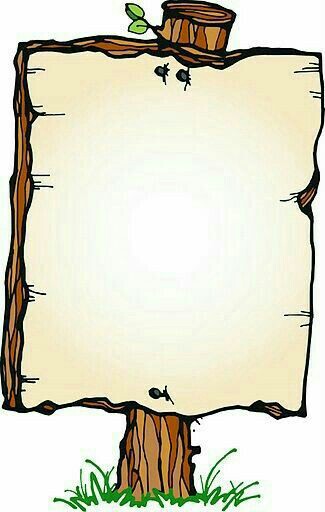 Tôi là ai
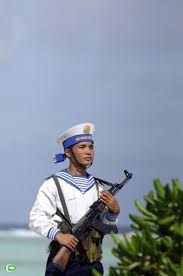 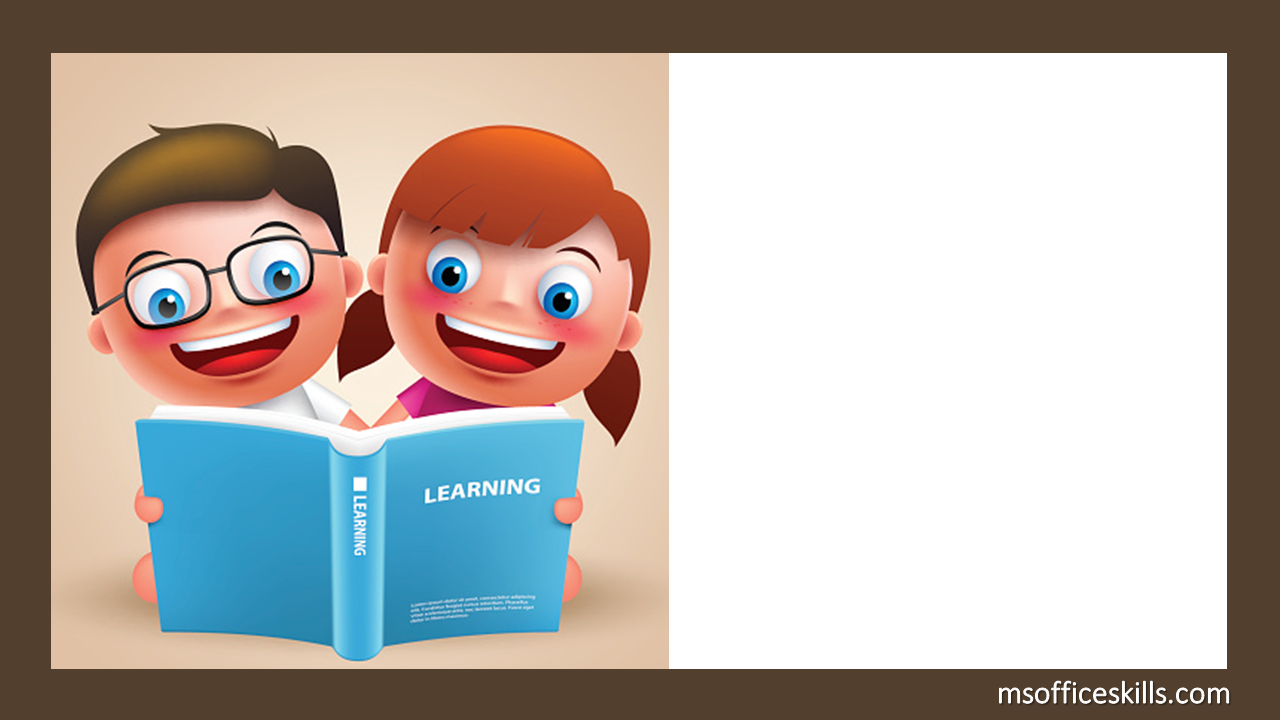 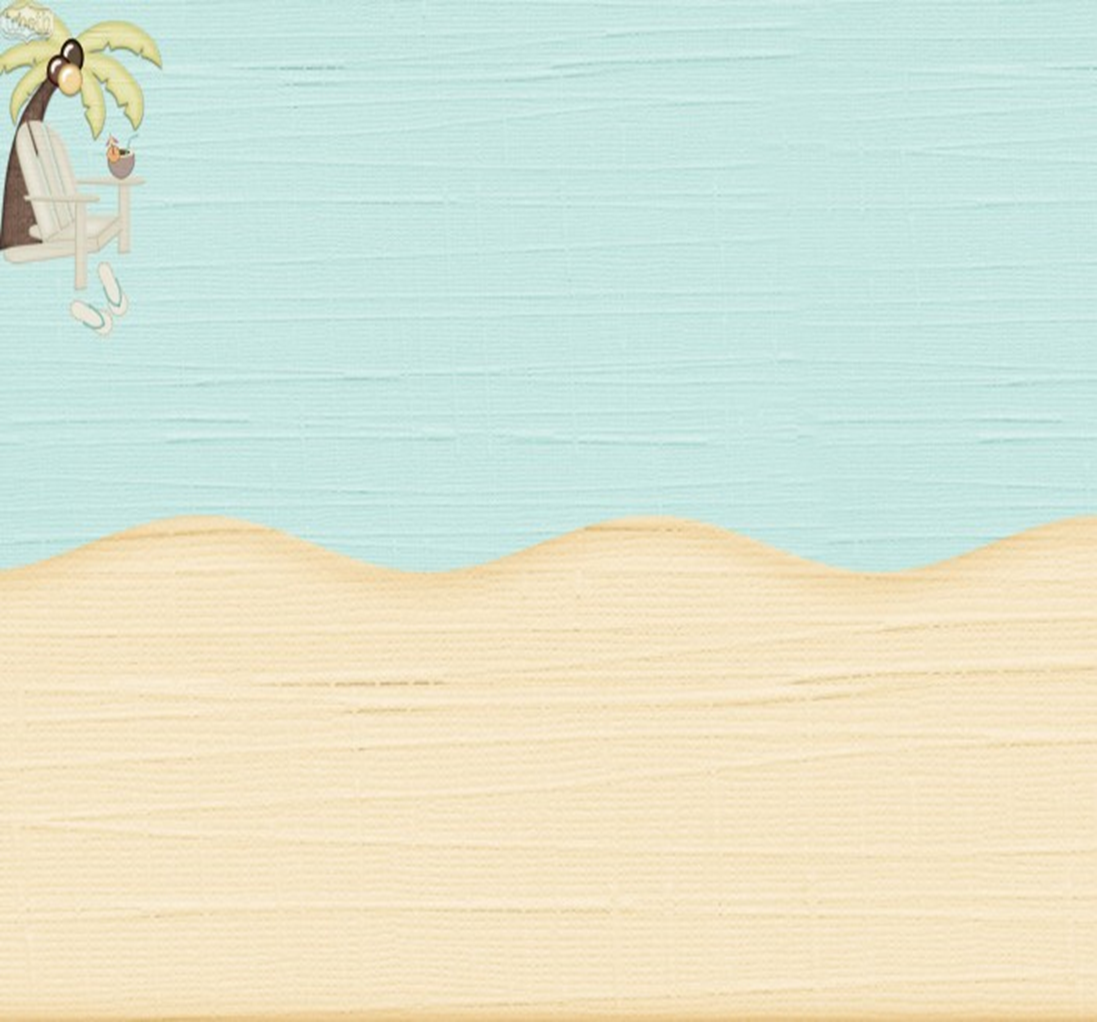 Thử tài chiến sĩ
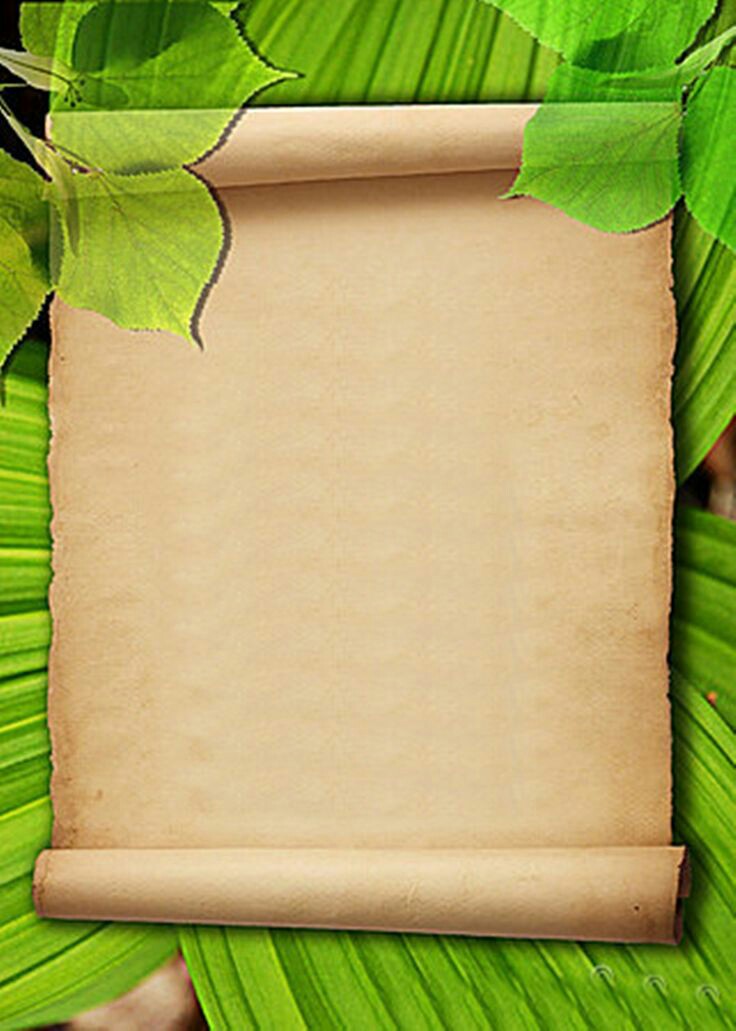 Chú hải quân làm nhiệm vụ gì?
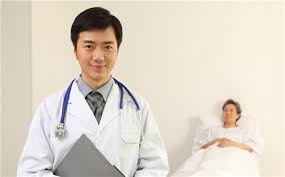 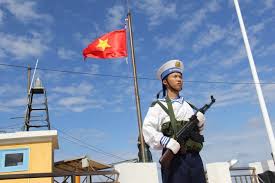 2. Canh gác nơi đảo xa
1. Khám bệnh
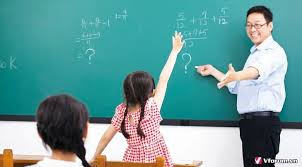 3
1
2
4
5
Hết giờ
3. Dạy học
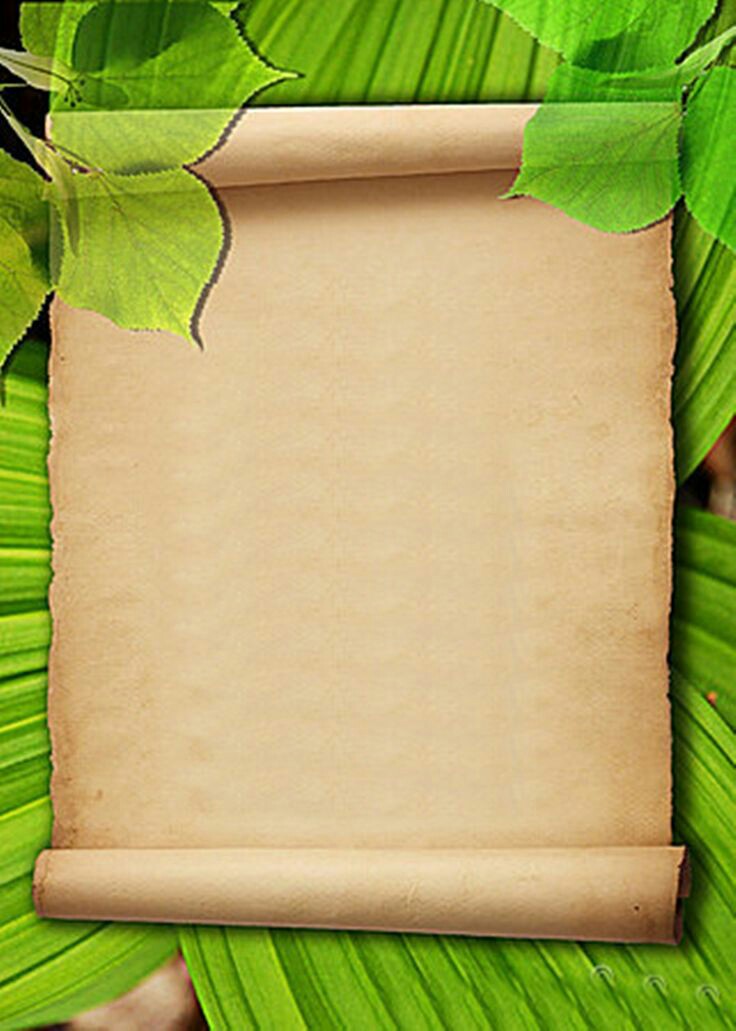 Dù trời nắng mưa bão chú hải quân vẫn làm gì?
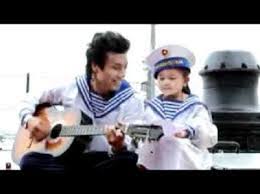 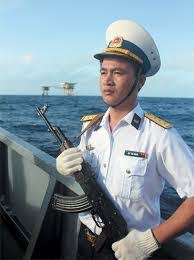 3. Cầm chắc tay súng  để  bảo vệ biển đảo
1. Ngồi đánh đàn
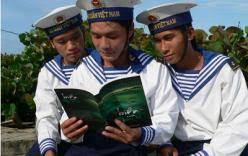 3
1
2
4
5
Hết giờ
2. Đọc sách
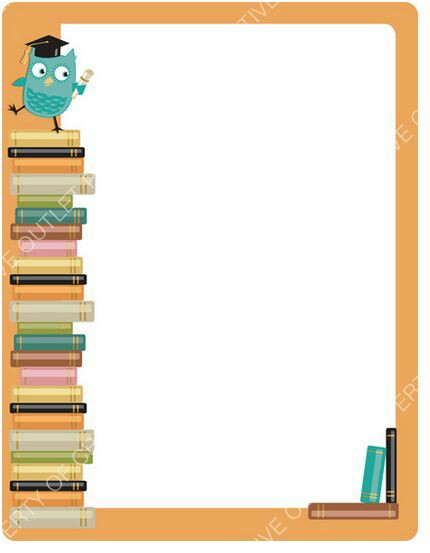 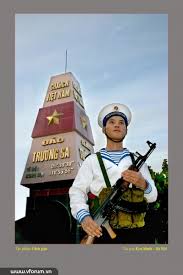 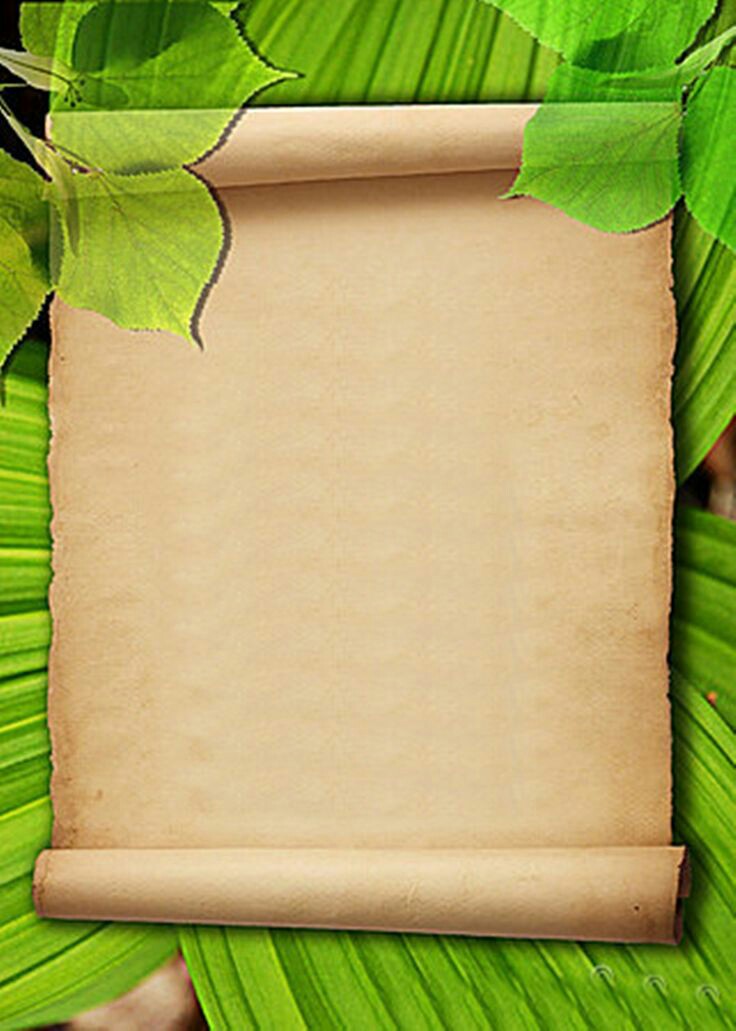 Bạn nhỏ  trong bài thơ mong ước điều gì?
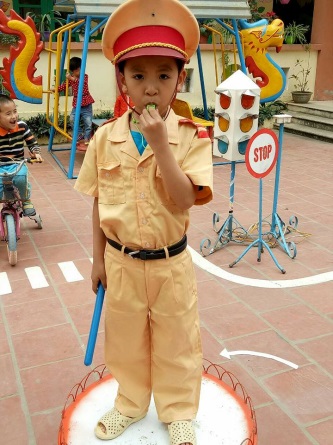 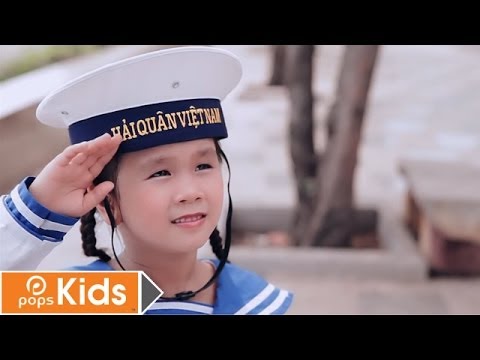 2 .Bộ đội hải quân
1. Công an giao thông
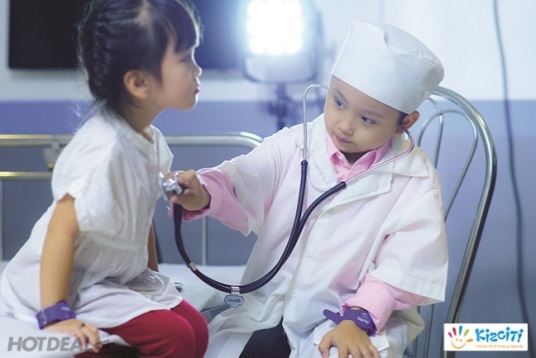 2
5
4
1
3
Hết giờ
3. Bác sĩ
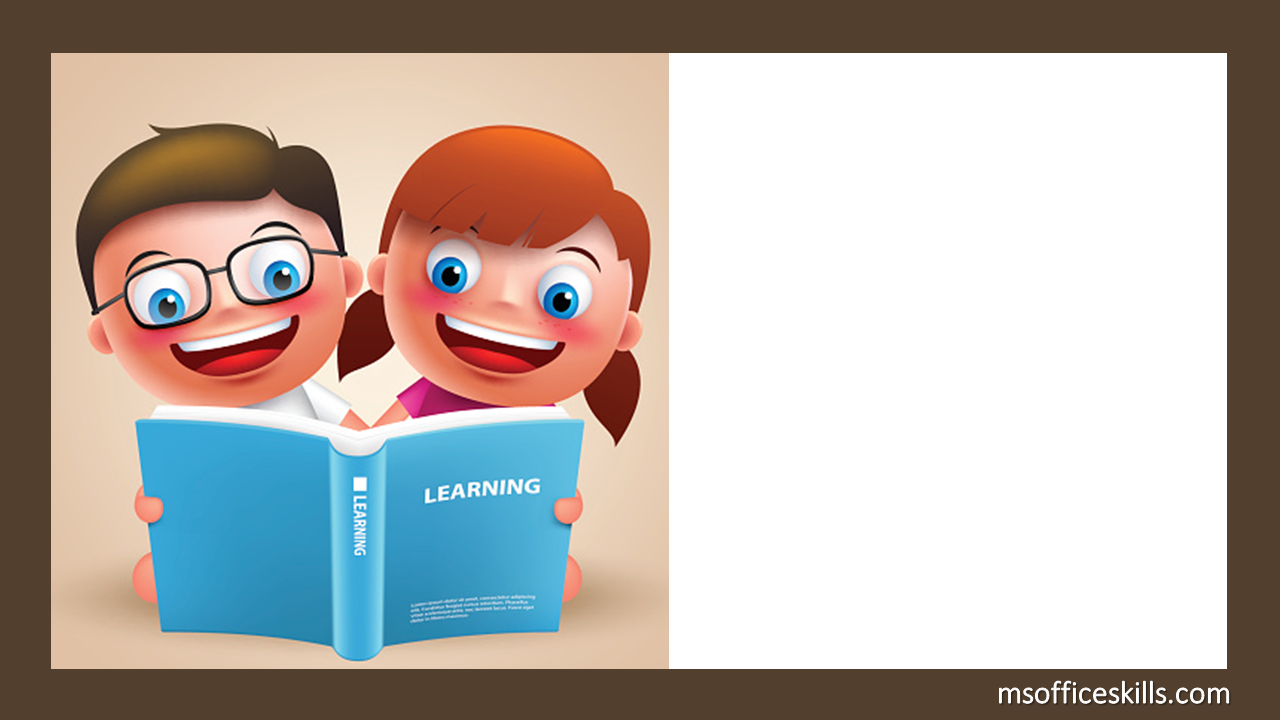 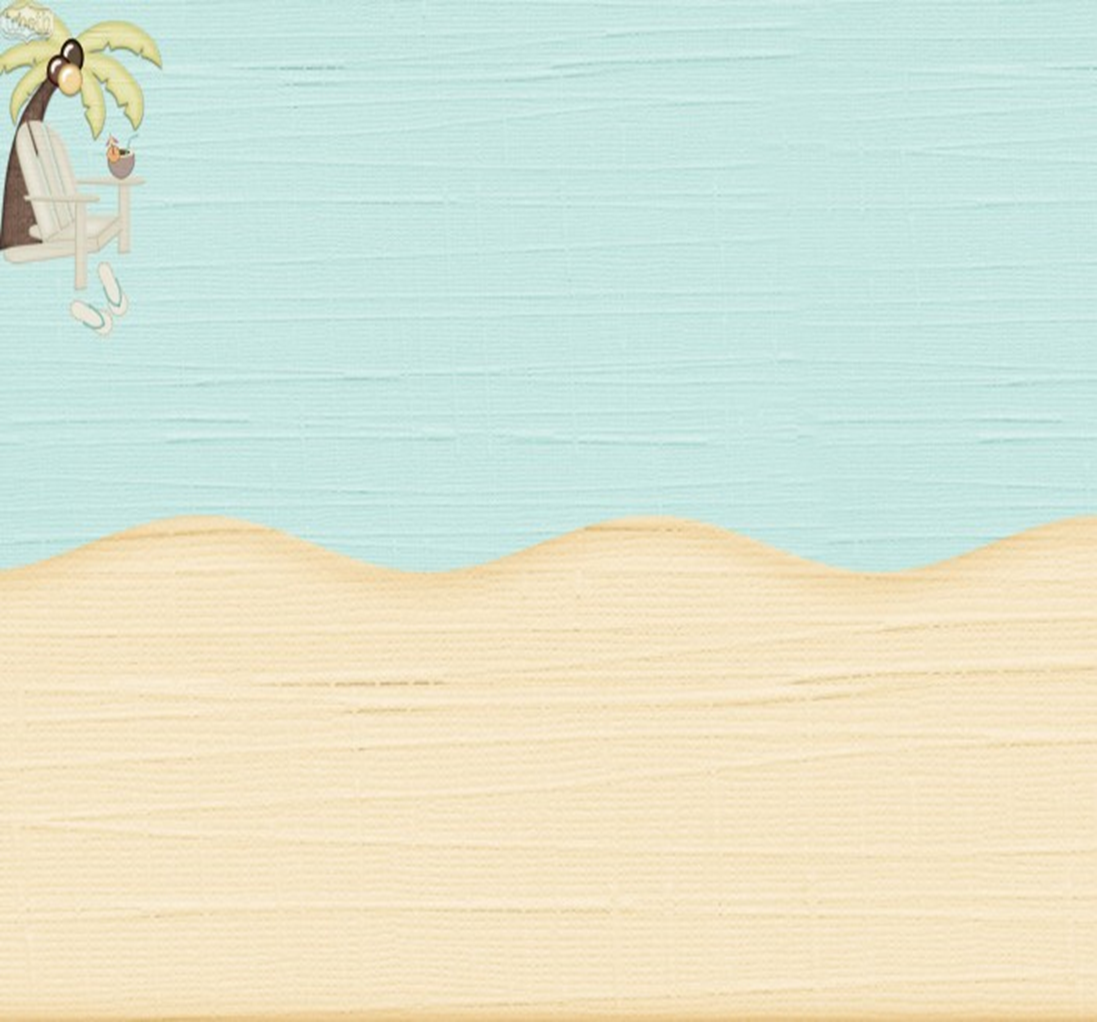 Chiến sĩ yêu thơ
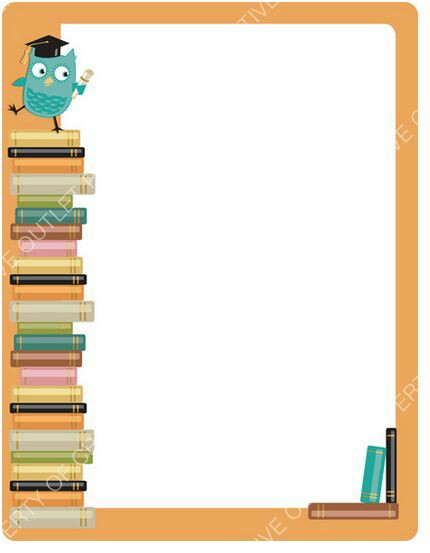 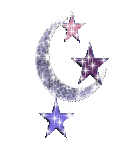 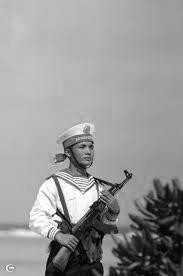 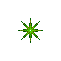 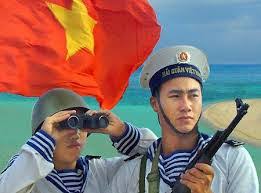 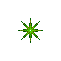 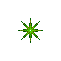 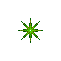 Đứng canh ngày, canh đêm 
	Ngoài xa vời hải đảo
	Kìa!bóng chú hải quân
	Dưới trời xanh trứng sáo
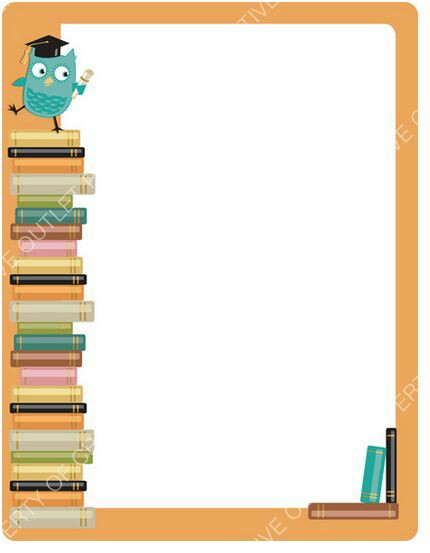 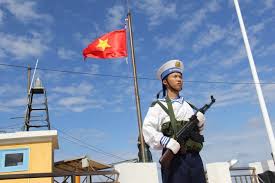 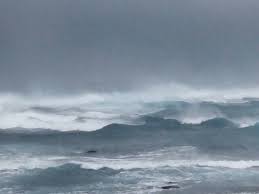 Mặc nắng mưa gió bão
Cây súng chú chắc tay
Quân thù mà ló mặt 
Biển lớn sẽ vùi thây
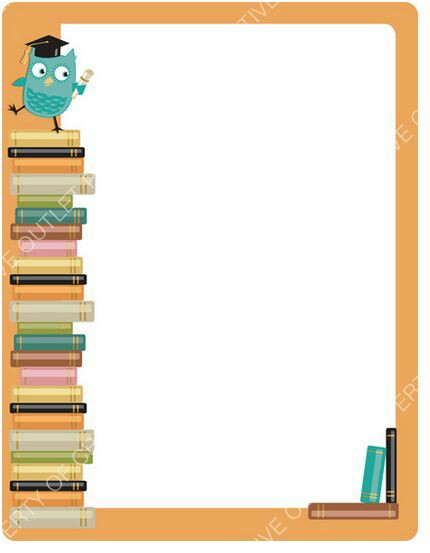 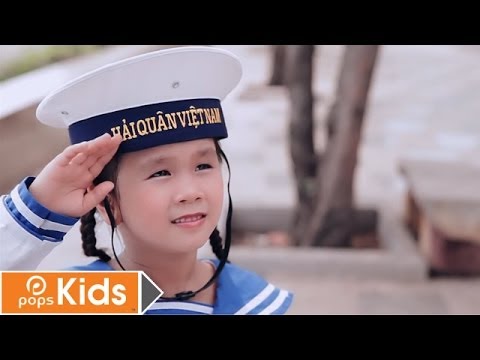 Em mong ngày không lớn
	Sẽ vượt sóng ra khơi
	Cũng cầm chắc tay súng
	Giữ lấy biển lấy trời
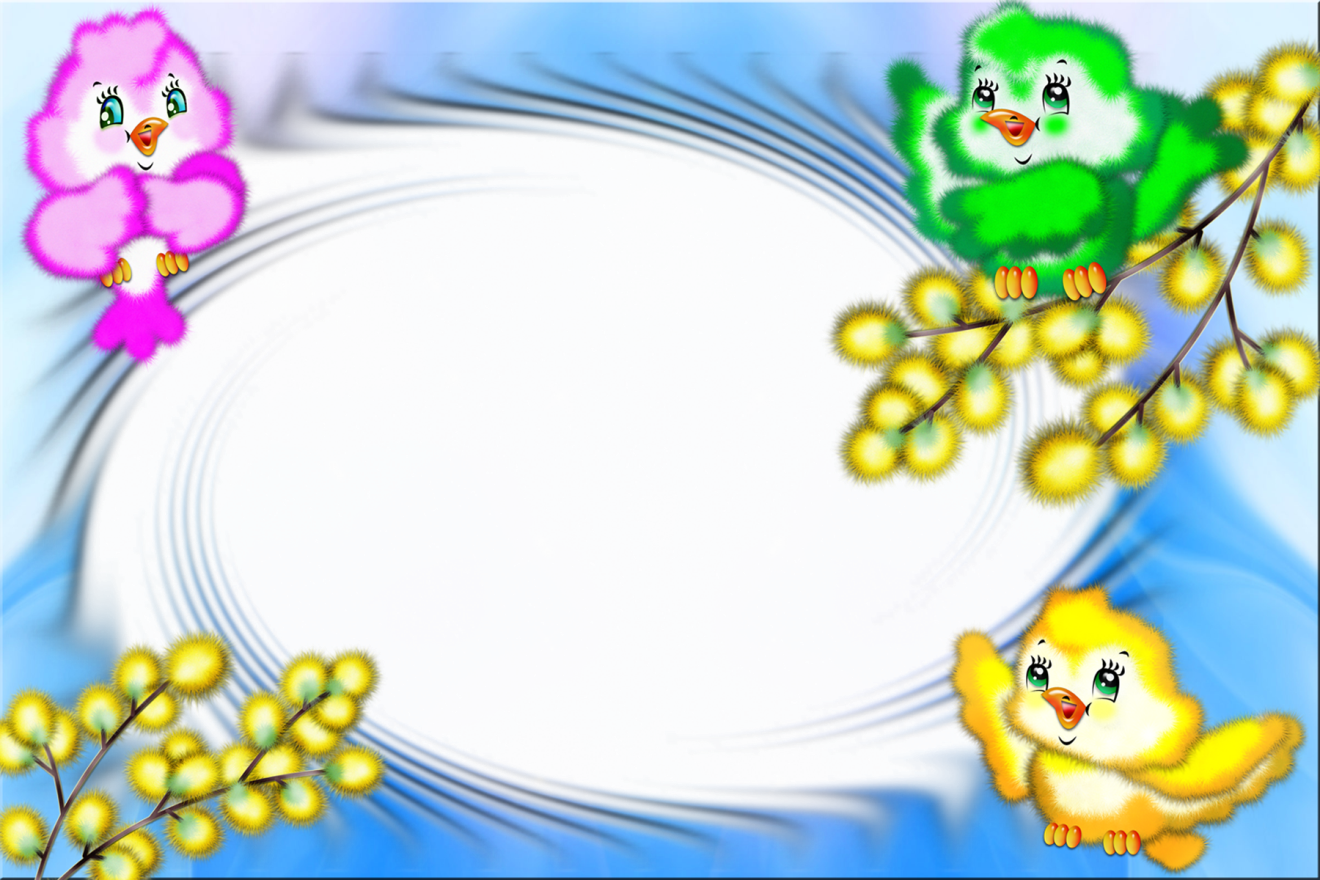 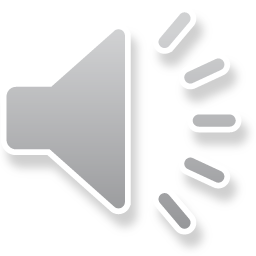 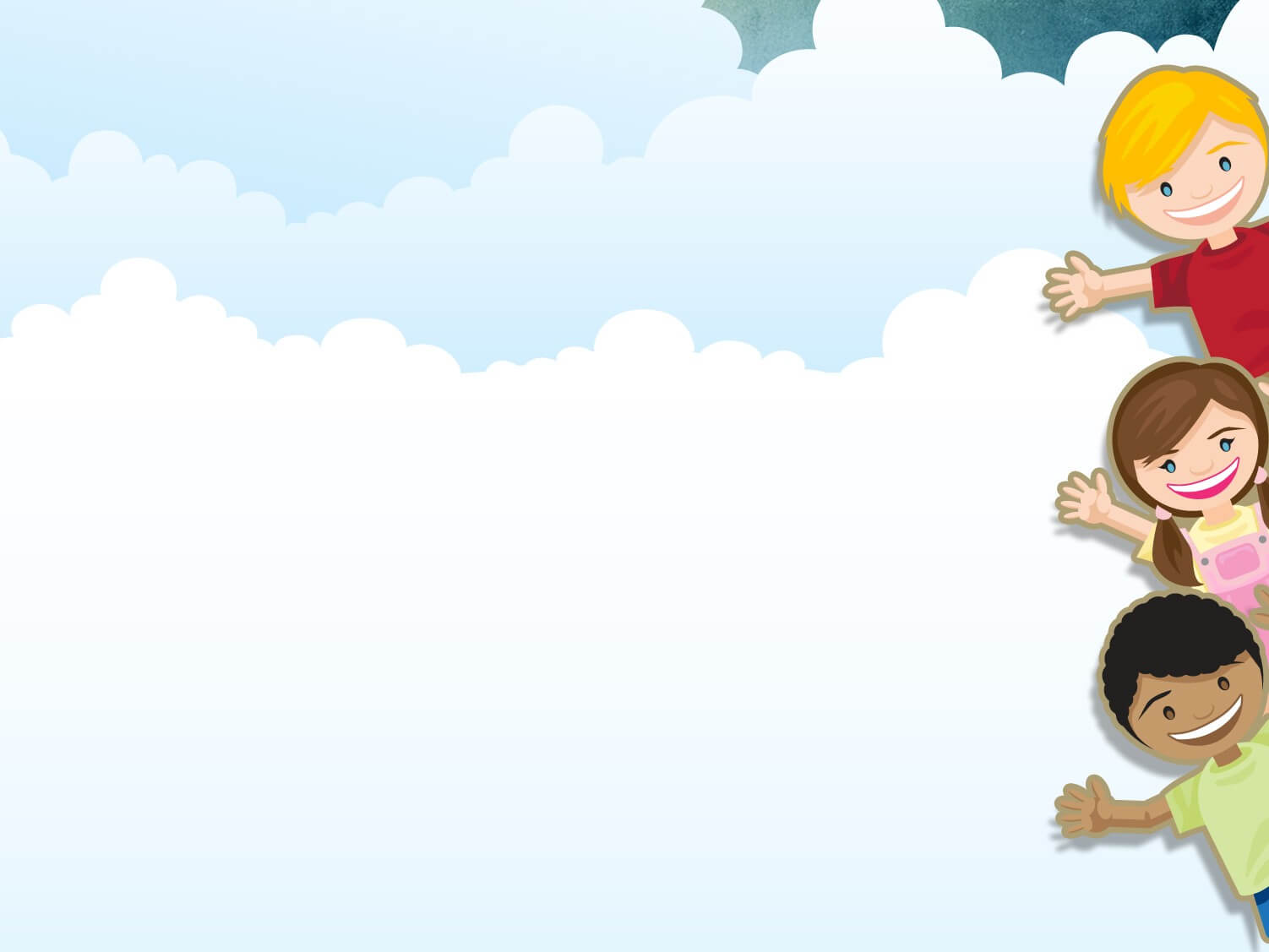 Chân thành cảm ơn các cô giáo  và các bé.
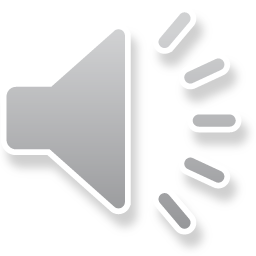 Chúc các cô giáo các bé dồi dào sức khỏe